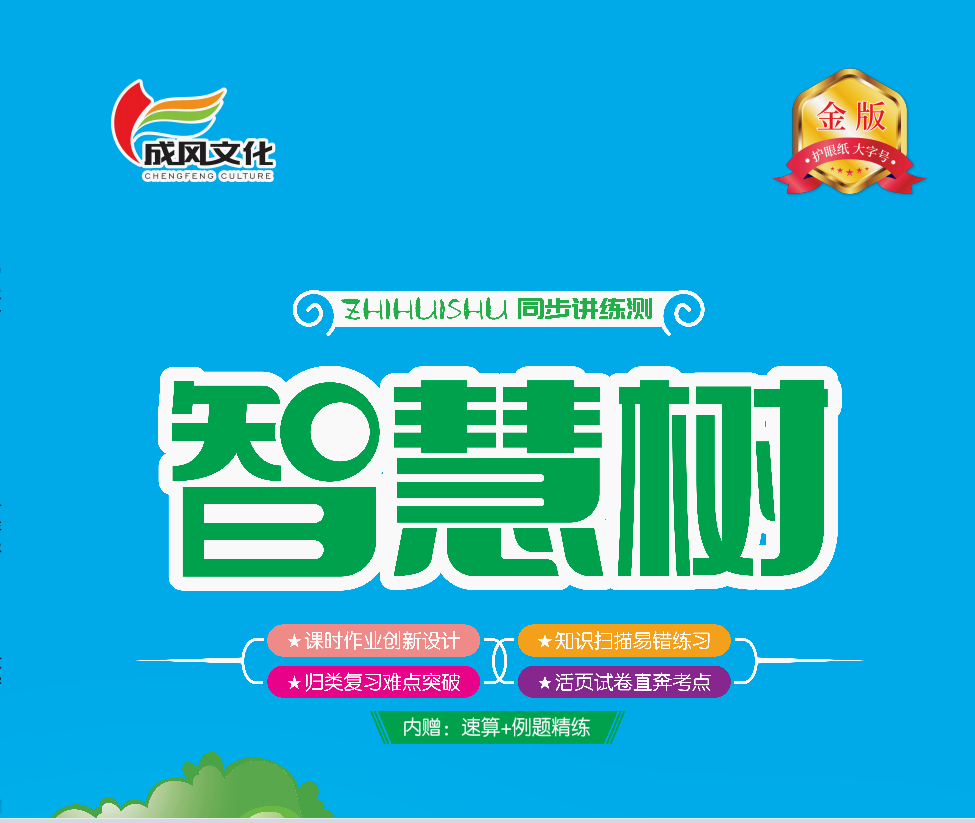 第五单元 100以内数加与减（一）
第7课时 整理与复习
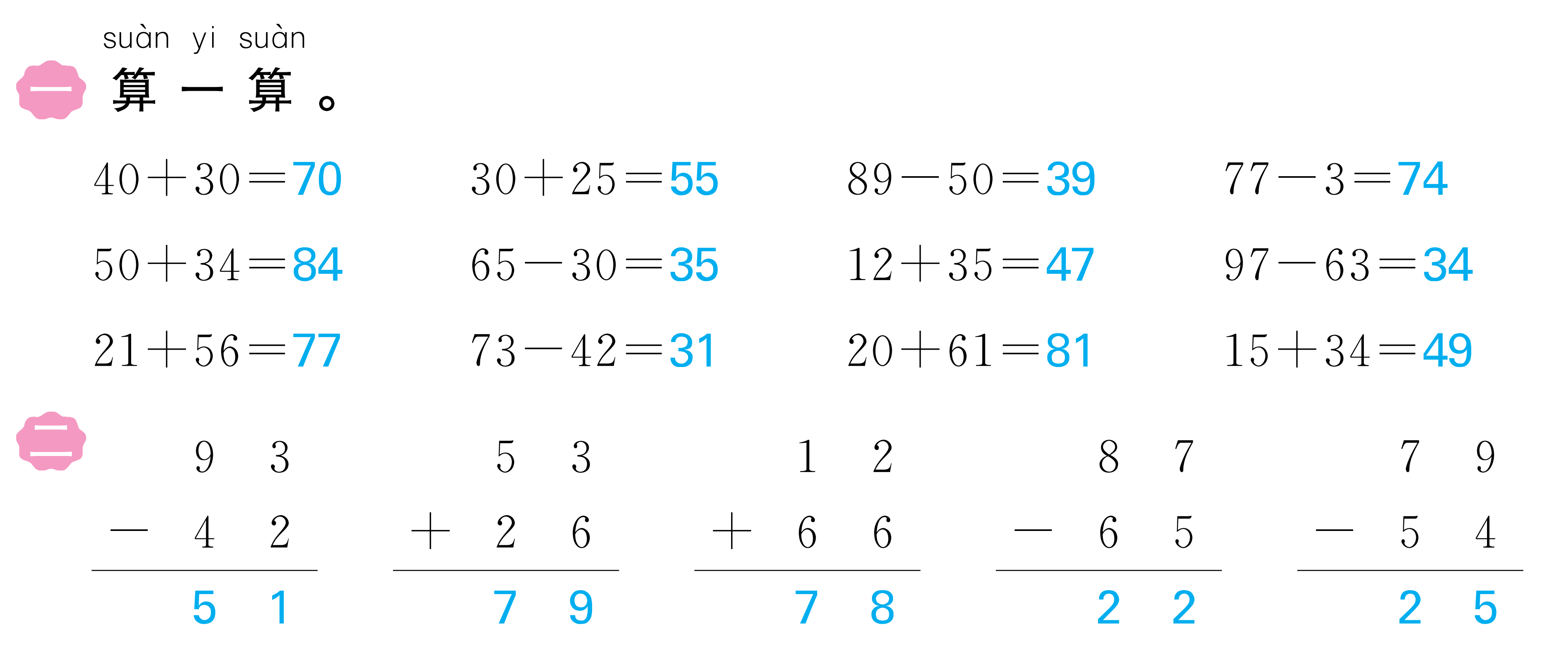 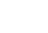 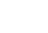 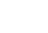 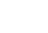 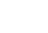 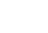 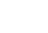 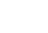 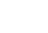 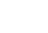 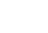 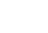 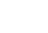 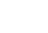 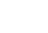 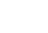 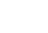 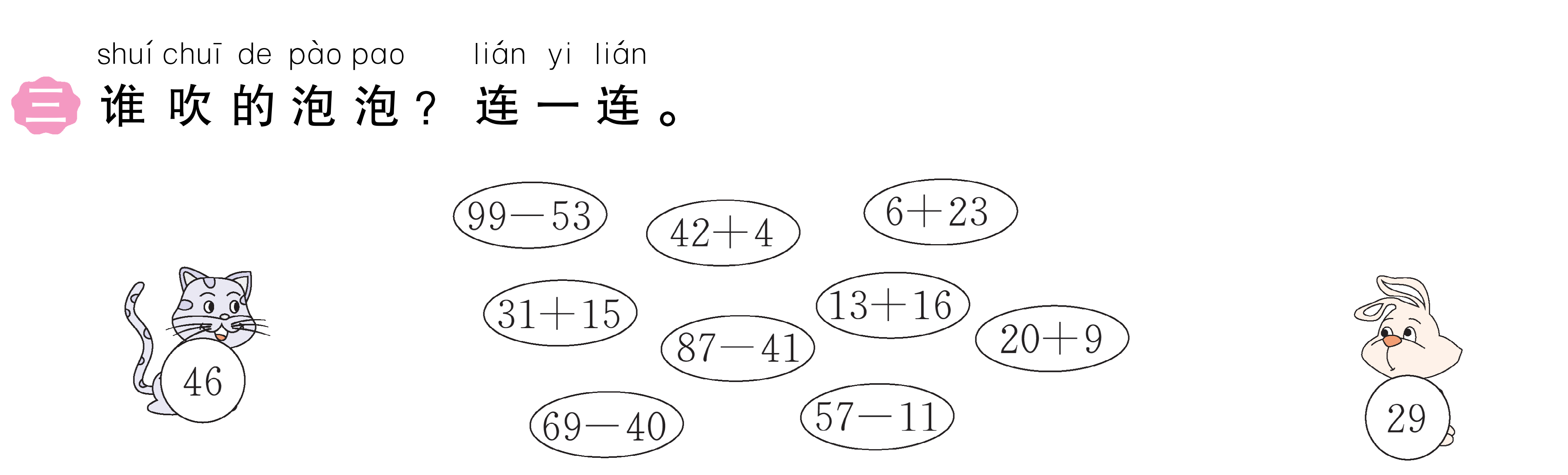 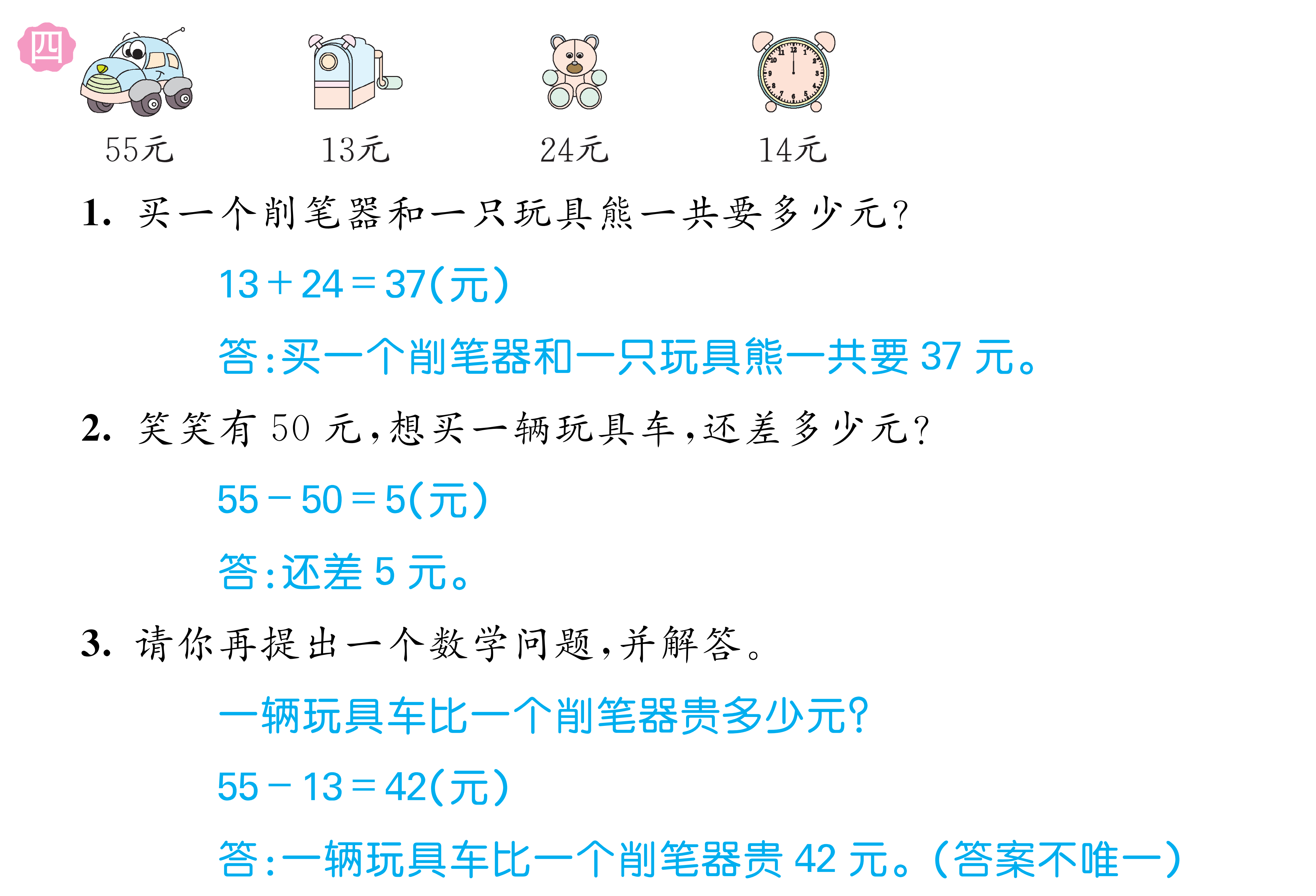 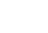 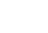 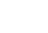 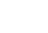 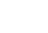 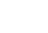 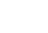 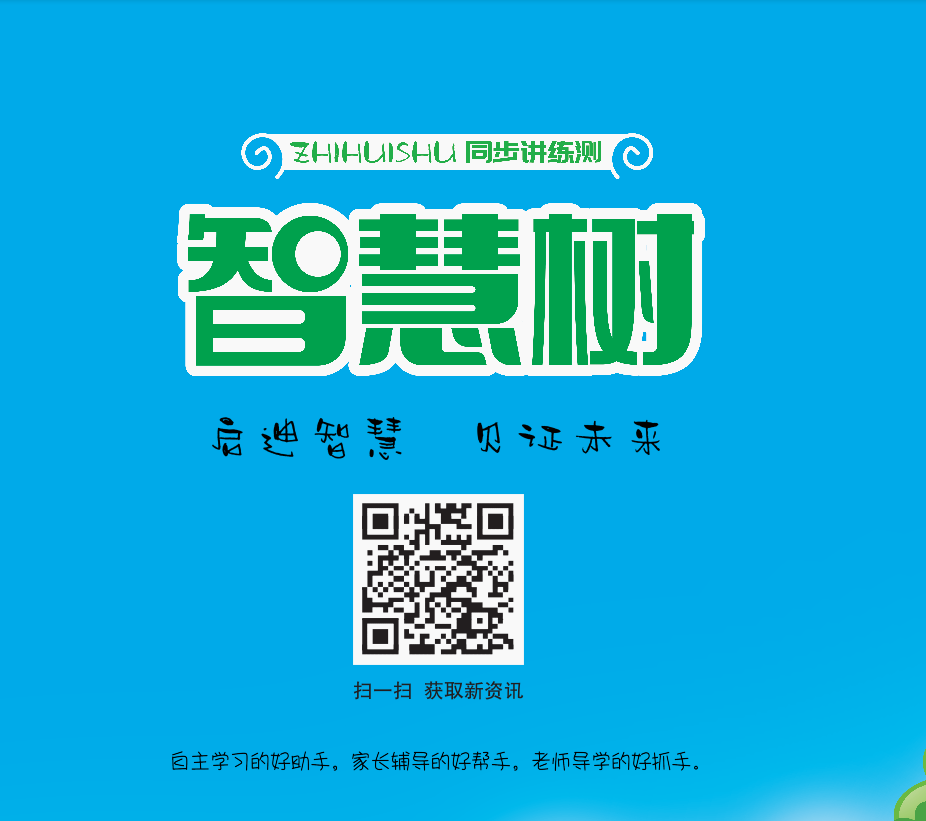 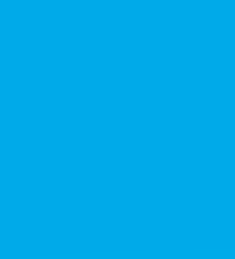